Kirche Altisried
Der Bau stammt aus dem 15. Jahrhundert
Kirche Altisried (St. Petrus und Paulus)
Abt Anselm Erb(1740 bis 1767)Er ließ die Kirche imheutigen Stil umbauen.Unter ihm wurde dieBasilika in Ottobeurenvollendet.
HochaltarAufbau Mitte 18. Jhdt.Konkav angelegtAltarblatt mit der MutterGottes und den 14 Not-helfernHolzfiguren Petrus und PaulusIm Aufzug das Auge Gottesin der Strahlenallegorie
Seitenaltar linksHeiliger AntoniusMarmorierter HolzaufbauMitte 18. Jhdt.
Rechter SeitenaltarInnsbrucker Maria-Hilf-BildOben Engelsfiguren(spätes 15. Jahrhundert)
Deckengemälde von Kirchenmaler Ludwig Dreyer 1948
Deckengemäldeim ChorraumBekehrung desSaulus zum Paulus vorDamaskus
Deckenbild in der MitteWeihnachtsgeschehen
Dreifaltigkeitsdar-stellung (modern)
Deckenbild vorne(modern)Erzengel Gabriel (mitLilie) verkündet derHeiligen Maria dieEmpfängnis Jesu
Heiliger Josefmit dem Jesuskind aufdem ArmGestiftet von FamilieVogt im September1993(Holzfigur mit Echt-heitszertifikat)
Wendelin, derBauernheiligePatron der Hirten undHerden, Schäfer undBauern, des Viehs, gegenViehseuche, für gedeih-liche Witterung und ErnteBauernregel: „St. Wendelin,verlass´ uns nie,schirm´ unsern Stall, schütz´ unser Vieh.“
Der Auferstandene
Hl. Notburga vonRattenberg, gest. 1313Sichelwunder:Wetter drohte umzuschlagenBauer verlangte, dass alle weiterarbeiten bis Getreide eingeholt;Notburga legte beim erstenGlockengeläut am Abendwie immer die Arbeit nieder;Bauer hat sie nicht gehen lassen;sie warf die Sichel in den Himmel;diese blieb am Sonnenstrahl hängen;Bauer erschrak, er ließ sie gehen
Mutter Gottes mit dem Jesuskind auf dem Arm
Kreuzwegstation
Mementotafelim Vorzeichen
Der sterbendeSoldat(in den Händenseiner Mutter?)Bild im Vorzeichen
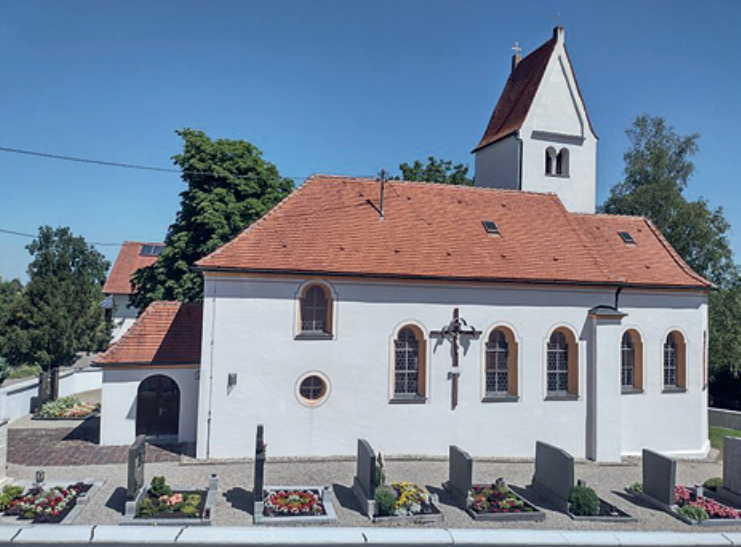